Brněnská NEJ
Pečinka, Podivínský, Pola, Šebek
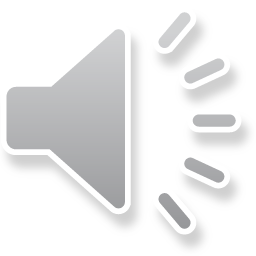 Vila Tugendhat
Hotel Avion
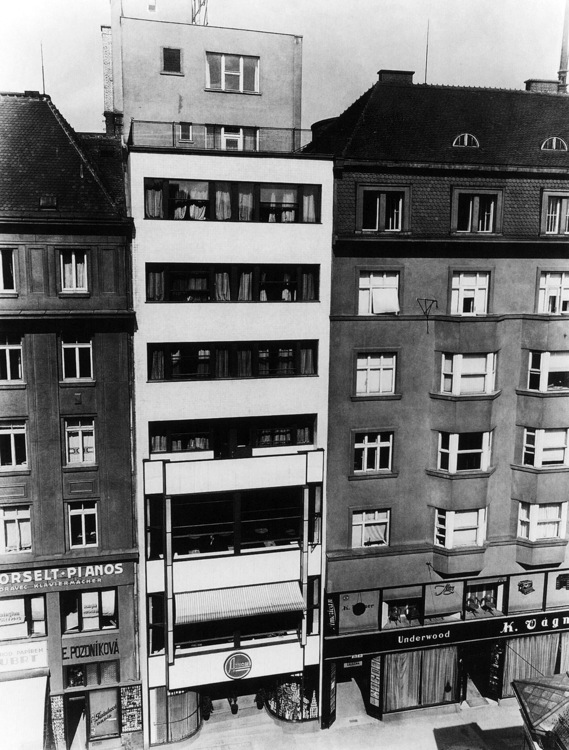 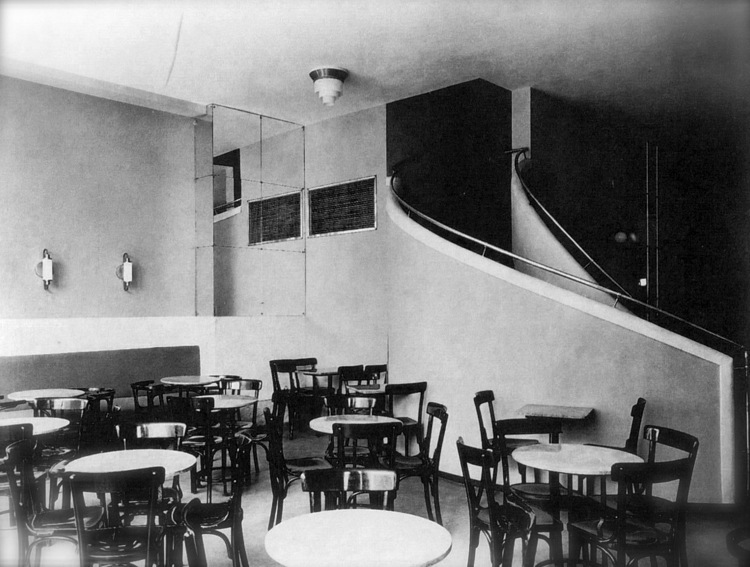 AZ Tower
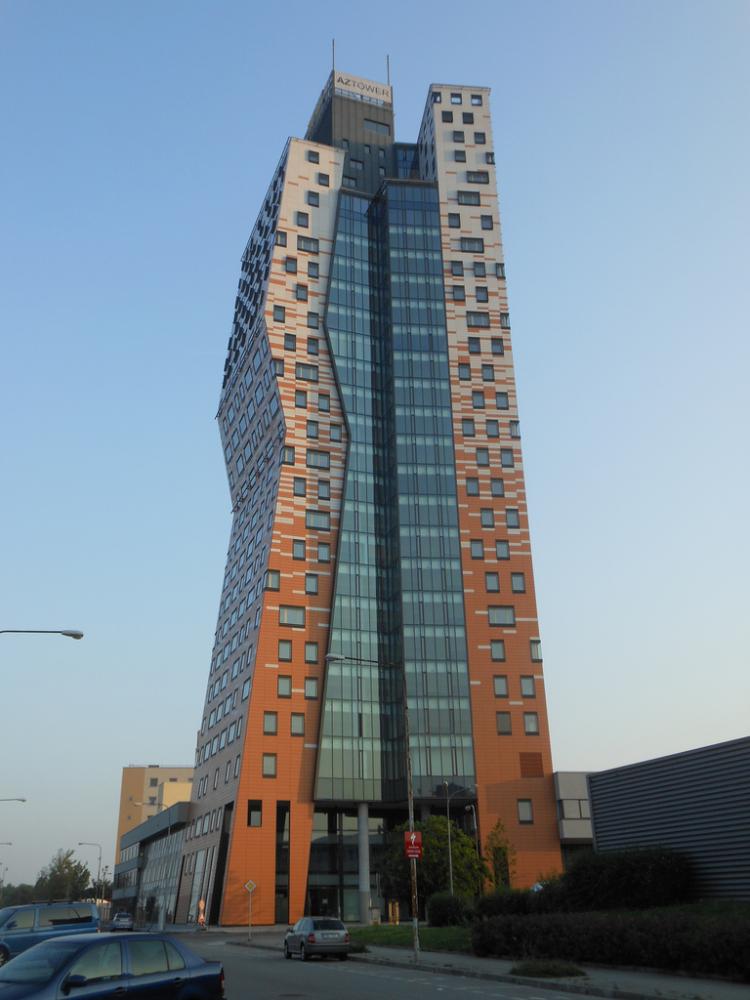 Brněnské výstaviště
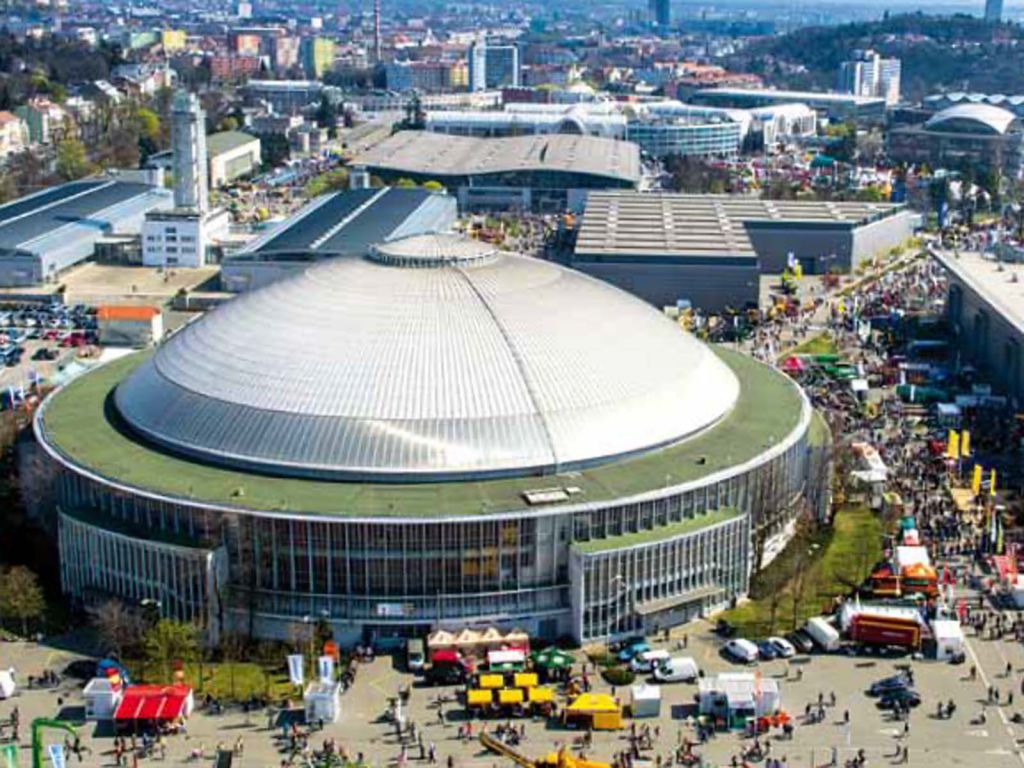 CZ Bren
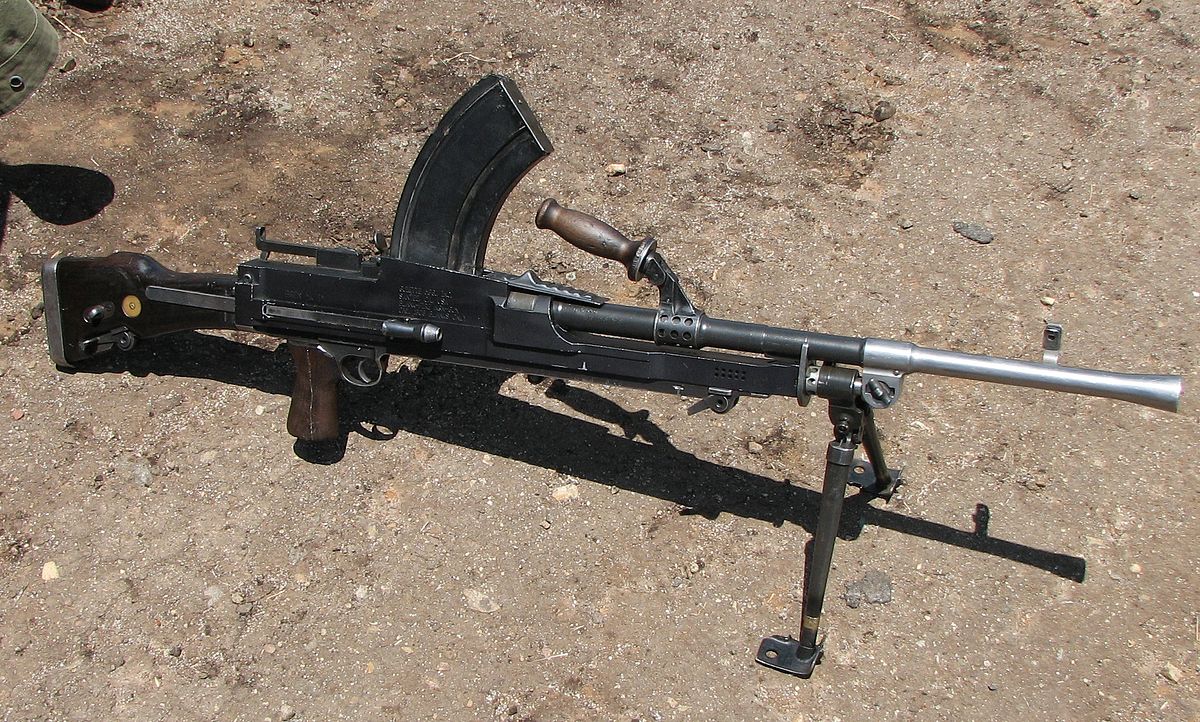 Masarykův okruh
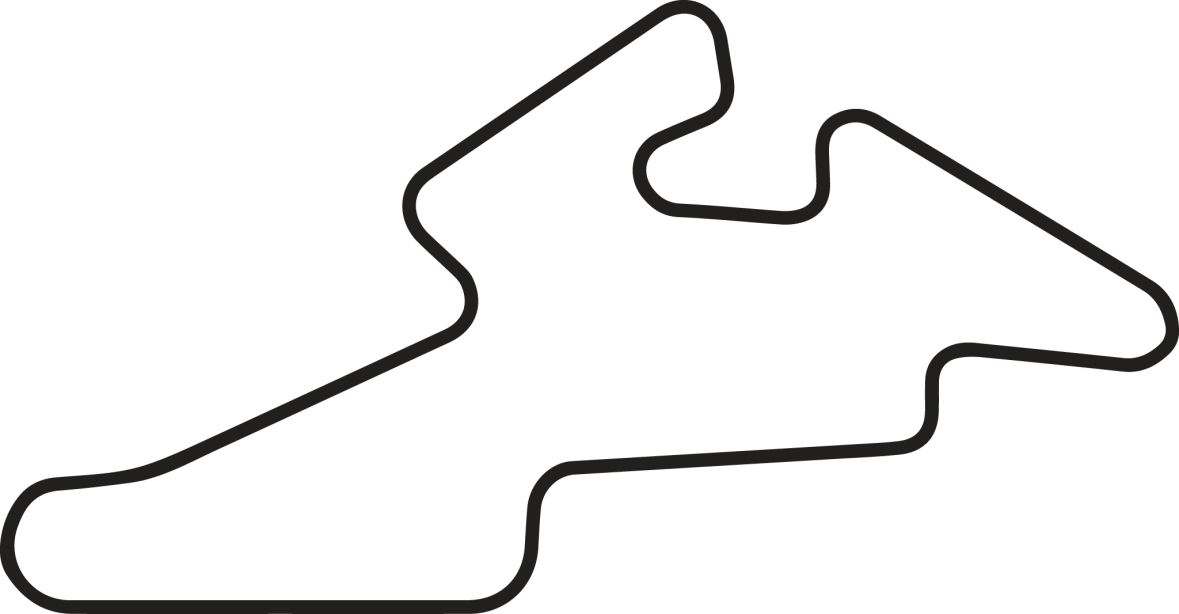 Lužánky a Denisovy sady
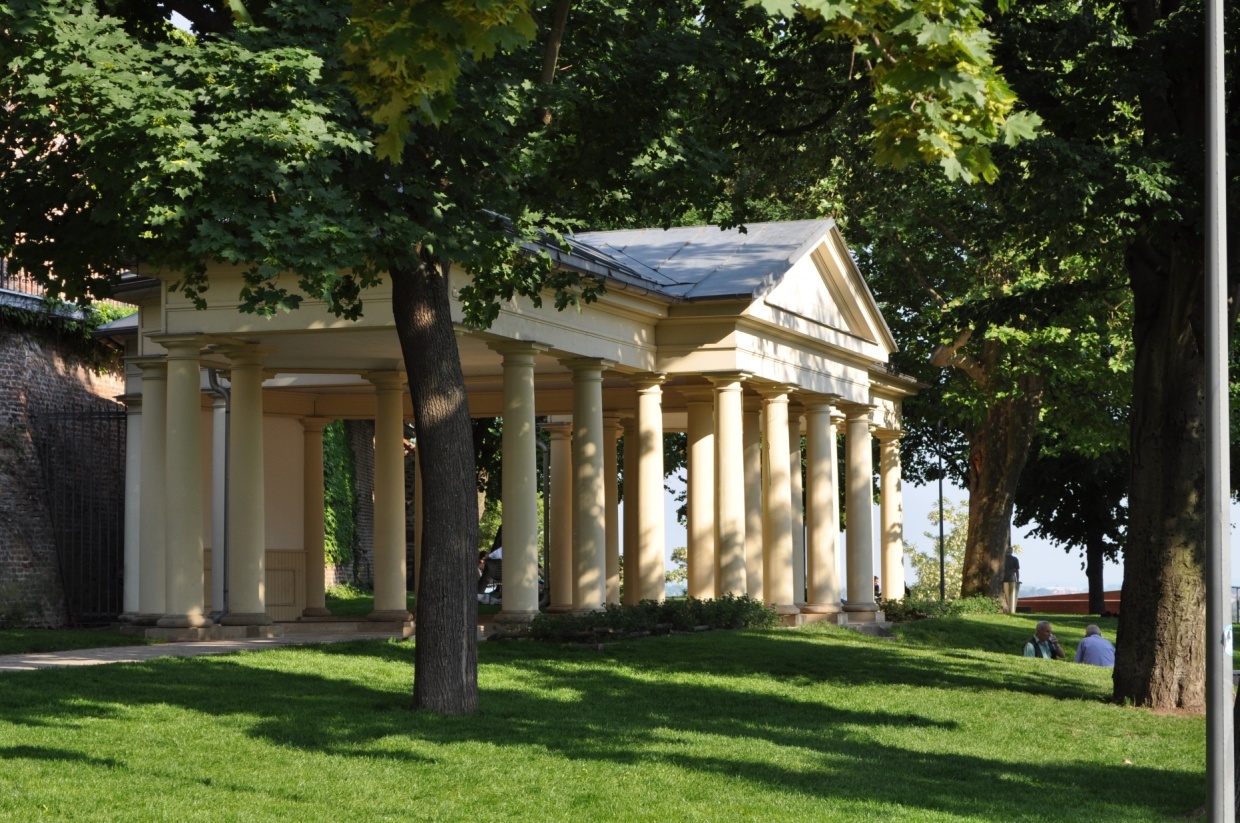 Brněnský granodiorit
Věděli jste, co je na těchto věcech NEJ? 
Pokud ne, tak přijďte na stánek Brněnská NEJ projektových týdnů kvart. 
Dozvíte se tam mnohé o těchto zajímavostech!